Он все время стоял за приложение науки к жизни, он искал в науке сил для улучшения положения человечества.
                                                                                       В.И. Вернадский
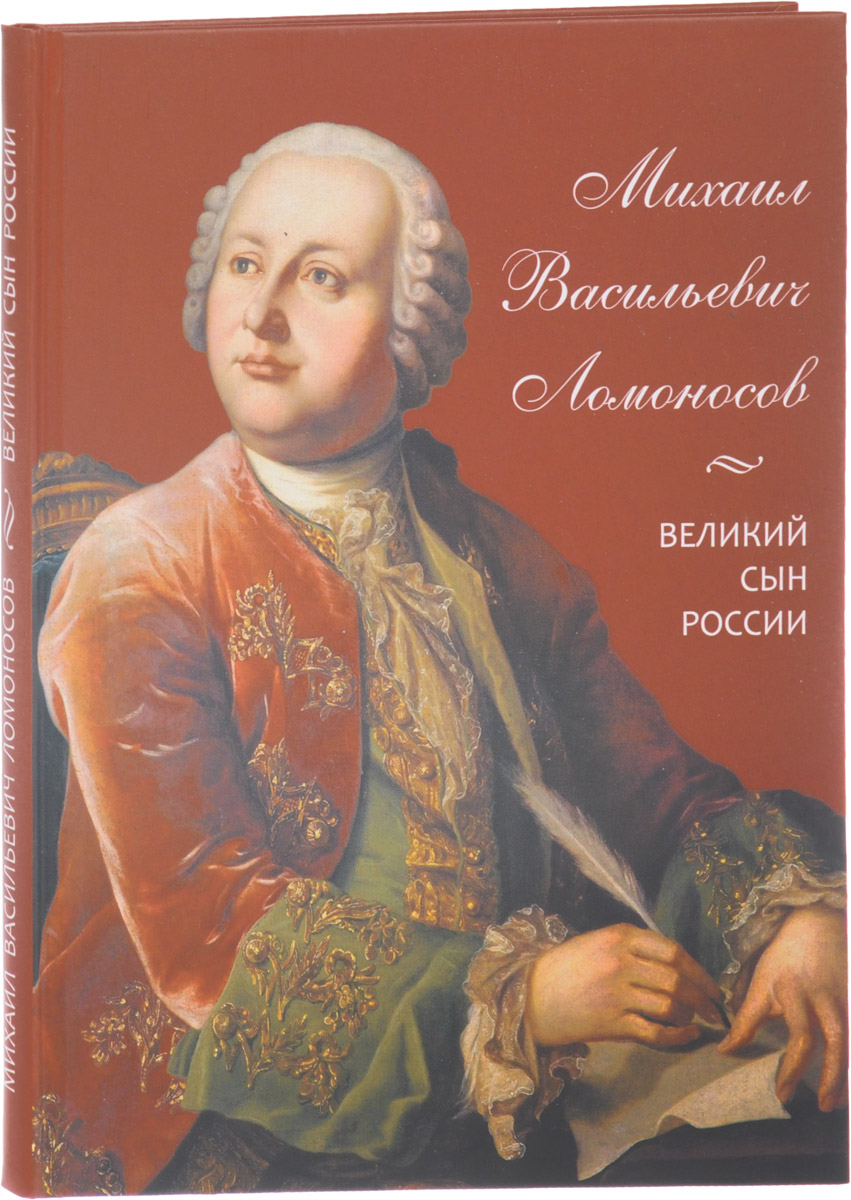 Малый человек и на горе мал, исполин велик и в яме.
                          М.В. Ломоносов
Только великий труд способен преодолеть все препятствия.
                           М.В. Ломоносов
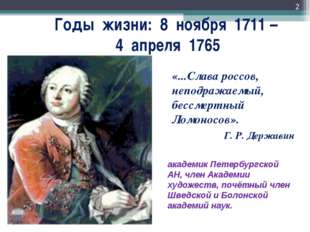 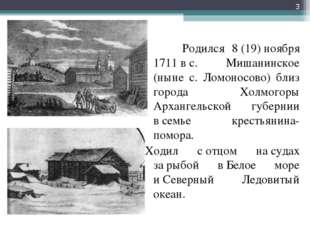 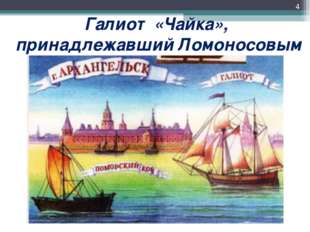 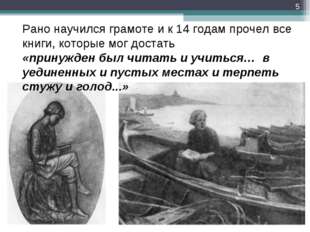 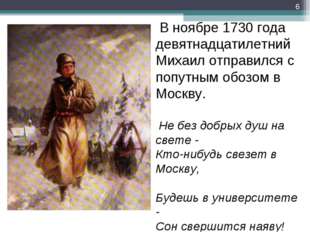 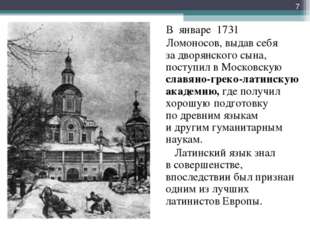 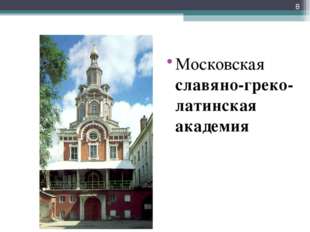 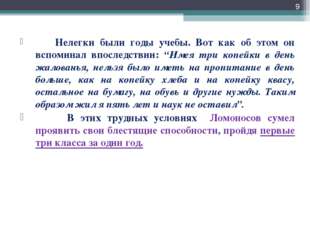 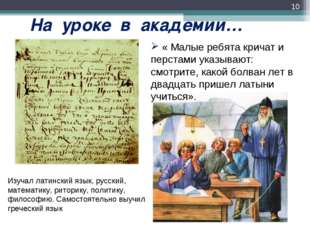 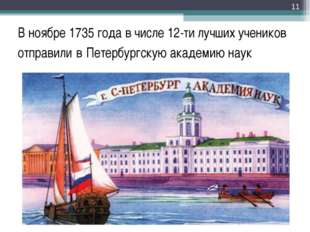 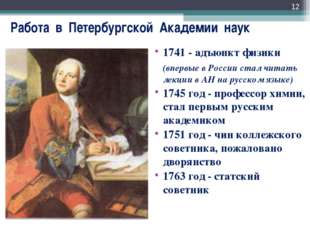 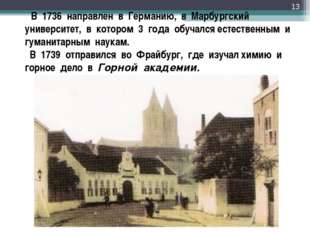 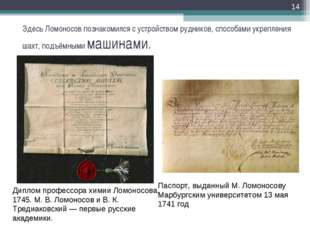 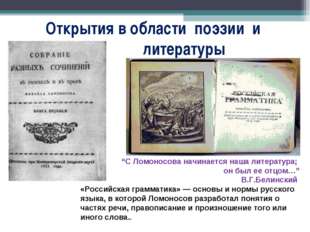 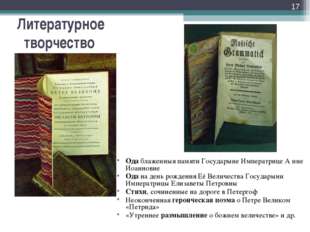 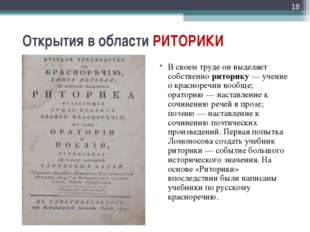 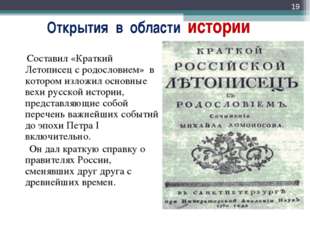 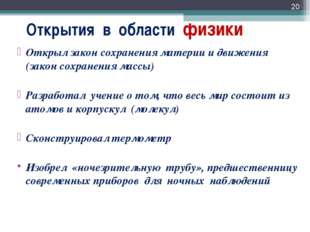 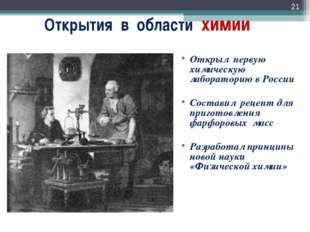 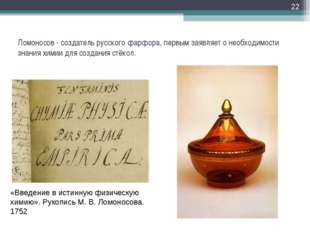 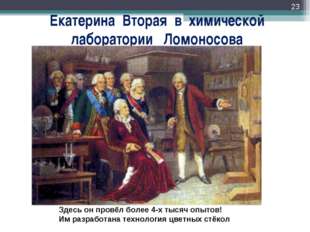 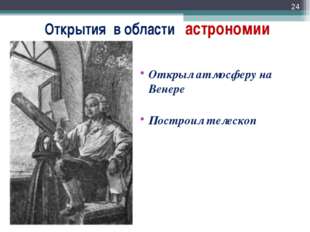 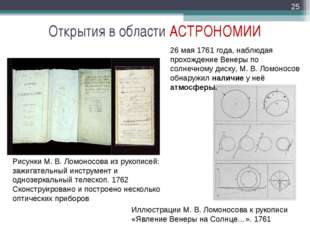 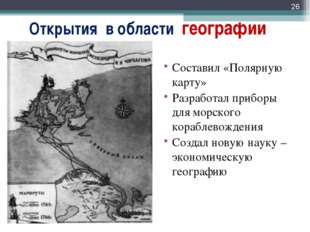 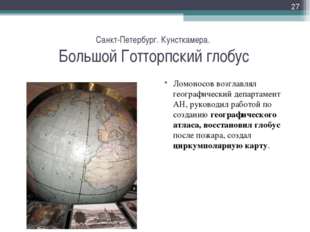 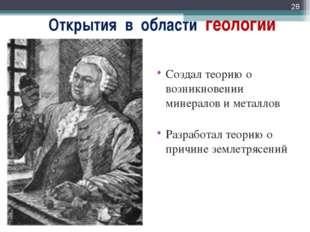 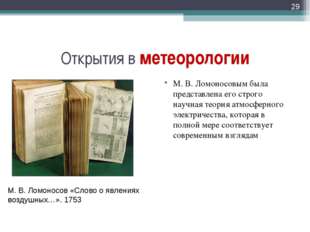 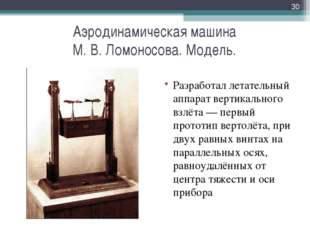 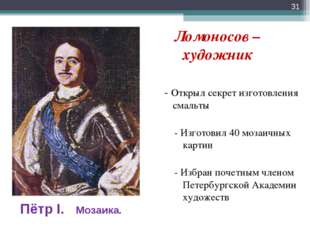 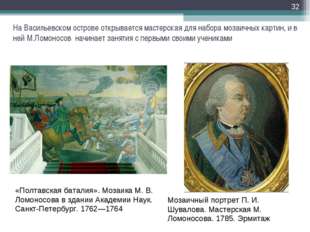 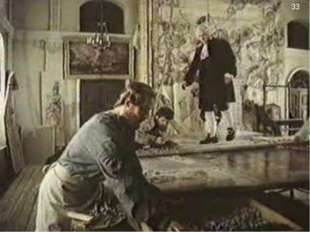 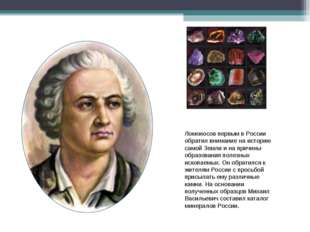 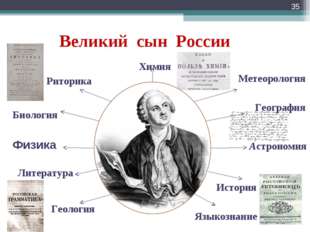 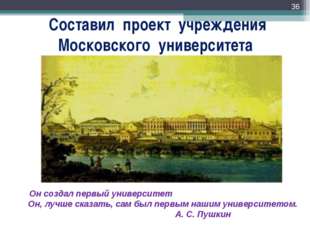 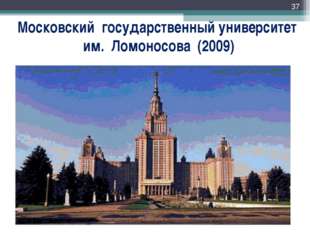 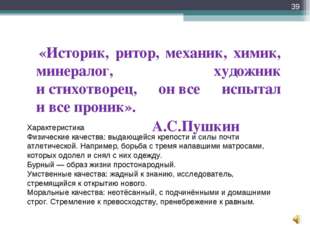